Kiểm tra bài cũ
Đặt tính rồi tính:
b) 60 + 10
40 + 20
40
60
+
+
20
10
60
70
Bài mới
Thứ     ngày     tháng      năm 2019
Toán
Trừ các số tròn chục
0
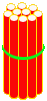 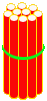 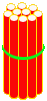 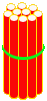 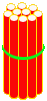 5
-
0
2
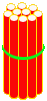 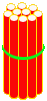 3
0
Thứ     ngày     tháng      năm 2019
Toán
Trừ các số tròn chục
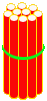 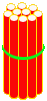 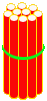 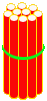 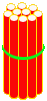  0 trừ 0 bằng 0, viết 0
0
5
50
-
-
  5 trừ 2 bằng 3, viết 3
0
2
20
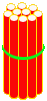 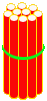 3
0
3
0
50 - 20 =
30
Thực hành
Bài tập 1: Tính:
40
Mẫu:
-
80
-
20
50
2
0
3
0
90
40
70
-
-
80
-
-
90
-
60
-
40
10
20
30
50
60
Bài tập 1: Tính:
70
90
80
40
-
-
60
90
-
-
-
-
30
10
50
20
60
40
20
30
80
40
50
00
Bài tập 2: Tính nhẩm:
50   -   30    =    ?
Nhẩm:
5 chục  -
3 chục  =
2 chục
Vậy :       50    -    30    =     20
Bài tập 2: Tính nhẩm:
40 - 30 = 	         80 - 40 = 		
  70 - 20 = 	         90 - 60 = 		
  90 - 10 = 	         50 - 50 =
40
10
50
30
80
00
Bạn nào nhận xét cho cô phép tính trừ hai số bằng nhau?
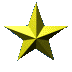 60
50
-
-
60
50
0
0
0
0
Bài tập 3:
An có 30 cái kẹo, chị cho An thêm 10 cái nữa. 
  Hỏi An có tất cả bao nhiêu cái kẹo?
Tóm tắt:
Có           : 30 cái kẹo
Thêm      : 10 cái kẹo
Có tất cả   :... cái kẹo ?
Bài giải:
Có tất cả số cái kẹo là:
      30 + 10 = 40 (cái kẹo)
                   Đáp số: 40 cái kẹo
Bài tập 4:
>
50 – 10…  20
40 – 10 … 40
30 … 50 - 20
40
>
<
=
<
?
30
=
30
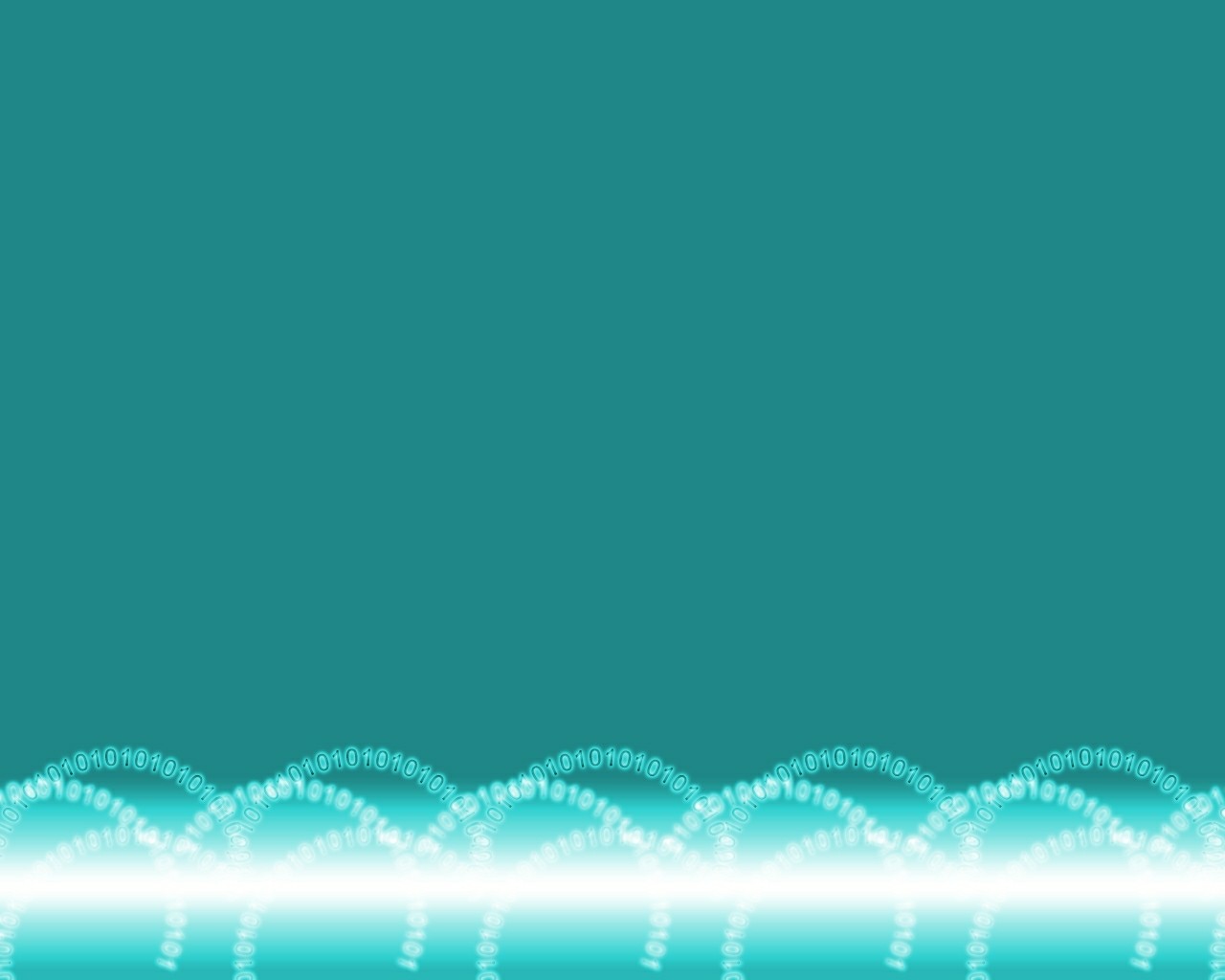 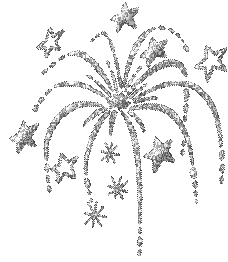 Kính chúc quý thầy cô dồi dào sức khỏe
Chúc các em chăm ngoan, học giỏi.
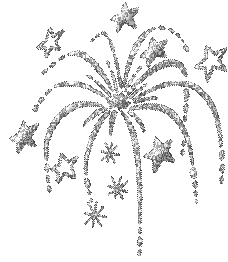